The Easiest Pounds To Lose Are The Ones You Don’t Gain
November 14, 2018 @ 6:30
EMBRACE
Tip #1: You better believe it!
What negative patterns or beliefs have you created?
The thoughts you choose and the beliefs  you have effect your ability to embrace the challenge of health and declare your success
Solution:
If you want to change: think it, say it and believe it!

Tip #2 – Pump it Up!
How long should it take to change a behavior and replace 
     with a new one?
Solution: Create SMART Goals for yourself:
SMART goals should be: specific, measurable, attainable, 
     relevant and time-based.
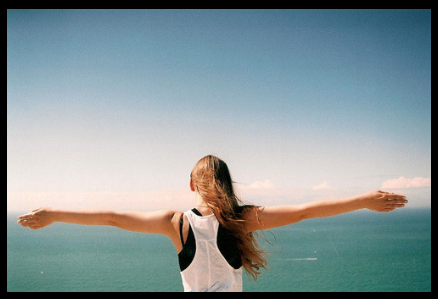 [Speaker Notes: Tip #1: Solution – I am willing to change, I’m am willing to release the negative thoughts that I have created and speak my new beliefs into being.
Example of SMART goals:
1. Specific: I will continue to eat clean Monday - Friday (following protocols I learned in SprintSet) and I will increase exercise by walking Monday, Wednesday and Friday for 30 minutes. 
2. Measureable: I will record my food intake and exercise in a journal daily.
3. Attainable: Is this goal attainable? Yes, as it is a reasonable goal.
4. Relevant: Eating clean Monday – Friday will ensure that I continue to maintain my weight and health goals. Exercise will ensure that not only am I consuming a healthy diet but I am reducing stress levels and getting proper sleep.
5. Time-based: I will continue this plan for the next six weeks. I will re-access once completed and goal has been attained.]
NOURISH
Tip #3: Have a Drink! 
How much water do you think you need per day?
Water is critical for all bodily functions including digestion and elimination. 
Helps boost your metabolism, cleanse your body of toxins, and also acts as an appetite suppressant
Solution:
Carry a water bottle. Out of sight out of mind.
Add fresh lemon/lime, or fruits to jazz it up.
Tip #4: Give Yourself A Break! (I don’t mean a Kit-Kat….)
 Are Your meals high in Carbohydrates & Bad fats?

Add Protein And Healthy Fats And Veggies Instead as it will reduce Cravings
Portion control is important
Be selective not rigid
Cut back on taste testing
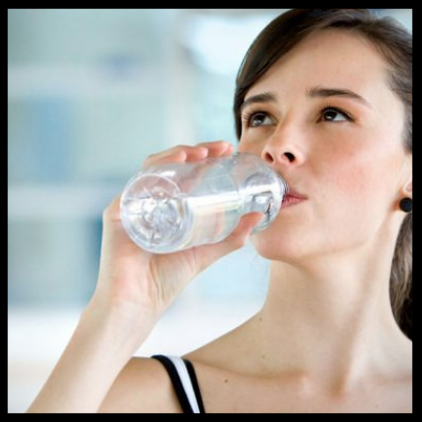 [Speaker Notes: Tip #3: Most are dehydrated and don’t know it and they mistake thirst for hunger.
Tip #4: If liver is toxic & sluggish, fats (even healthy ones) will cause weight gain & interfere with weight loss (explain “sprints”)]
MOVE
Tip #5: Slow Down! 
Can eating too fast cause you to gain weight?
Solution:
Sit at table, not distracted by electronics (TV, phone, etc)
Practice Mindful eating,
Chew 20-30 times before swallowing 
Tip #6: Get Moving!
Is sitting dangerous for your health?
An average adult in the US sits for 9 to 11 hours a day. 
Studies show that those who sit longer are more likely to be overweight 
     AND also have higher risks of chronic diseases and early death. 
Solution:
Walk at least 30 minutes per day 
Get up every 15-30 min and stretch
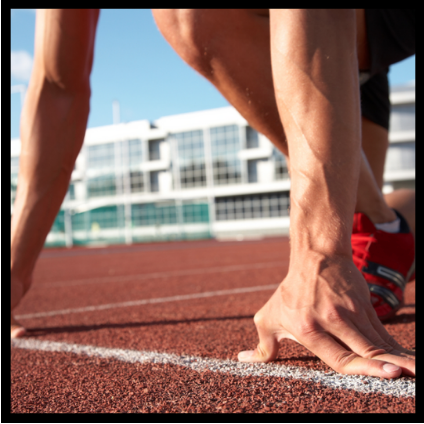 RENEW
Tip #7: Check Out!
How  is lack of sleep linked to weight gain?
Those who don't get enough sleep are more likely to gain belly fat (visceral fat). 
Solution:
Avoid electronics  1-2 hours prior to bedtime
Stop eating  2-3 hours  prior to bedtime
10 PM-2 AM are the hours our bodies heal and restore!
Tip #8: Quiet Your Soul! 
How do you de-stress?
Studies show that high and sustained stress levels are linked to belly fat. 
Solution:
 Address the 3T’s (Thoughts, Toxins, Traumas)
Breathe,Turn down lights and turn on some calming music 
Reduce caffeine intake
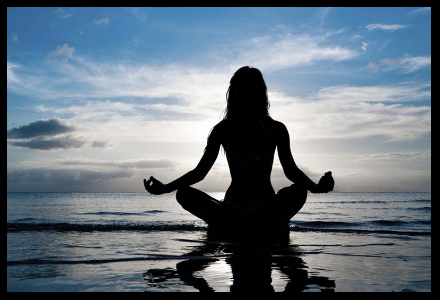 [Speaker Notes: Tip #7: Lack of sleep can cause increased levels of a hunger hormone called ghrelin and decreased levels of the satiety/fullness hormone called leptin, this could lead to overeating and weight gain.

Tip #8: Stress= comfort food
            Box breathing]
HOW TO EMBRACE, NOURISH, MOVE
AND RENEW DURING THE HOLIDAYS
Practice Mindful Eating
Nourish without distractions, including work and electronics.
Eat slowly and chew your food thoroughly, which will allow you to better recognize your body's signals of fullness and consume fewer calories
Don’t Skip Meals
Skipping meals in anticipation of saving room for the big meal will work against you. This slows metabolism and can trigger overeating.
Stay Hydrated
Water is critical for all bodily functions including digestion and elimination. 
Helps boost your metabolism, cleanse your body of toxins, and also acts as an appetite suppressant
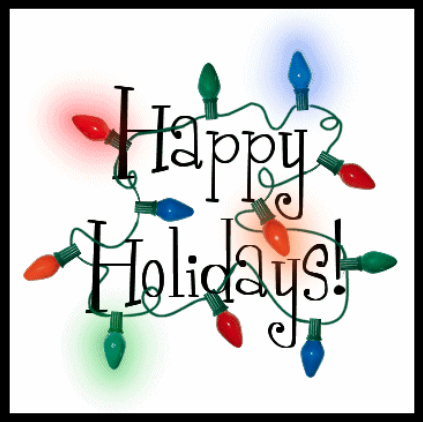 Body Composition Analysis/Personal Coaching
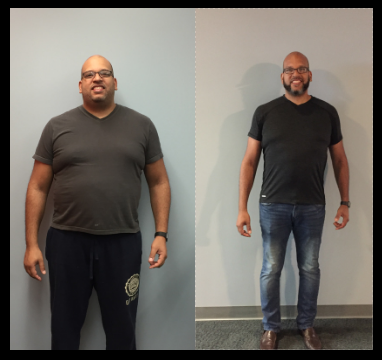 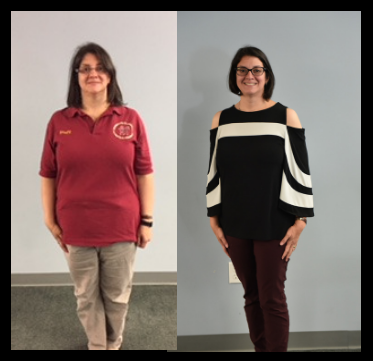 Body fat loss 15.3% & 82.8lbs
Body fat loss
 9.7% & 39.8lbs
Today, all of you will be blessed with a Complimentary Body Comp Analysis!
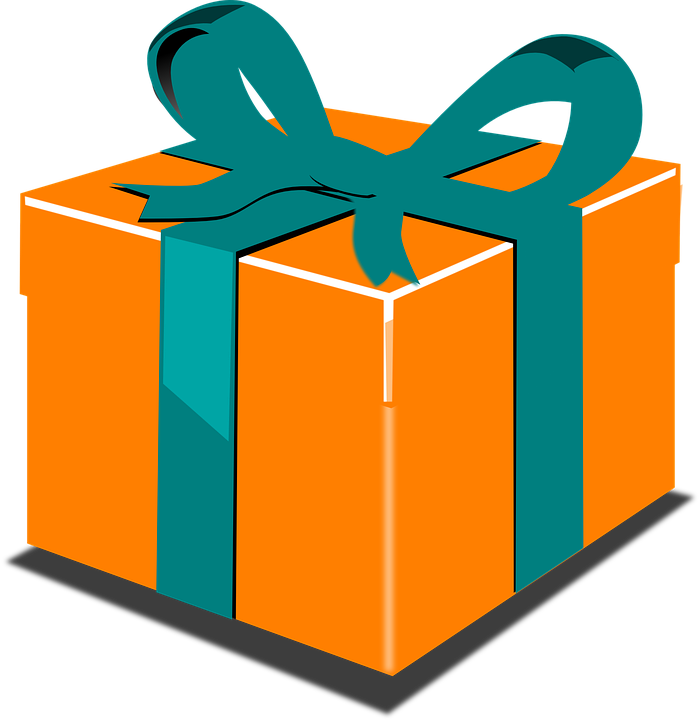 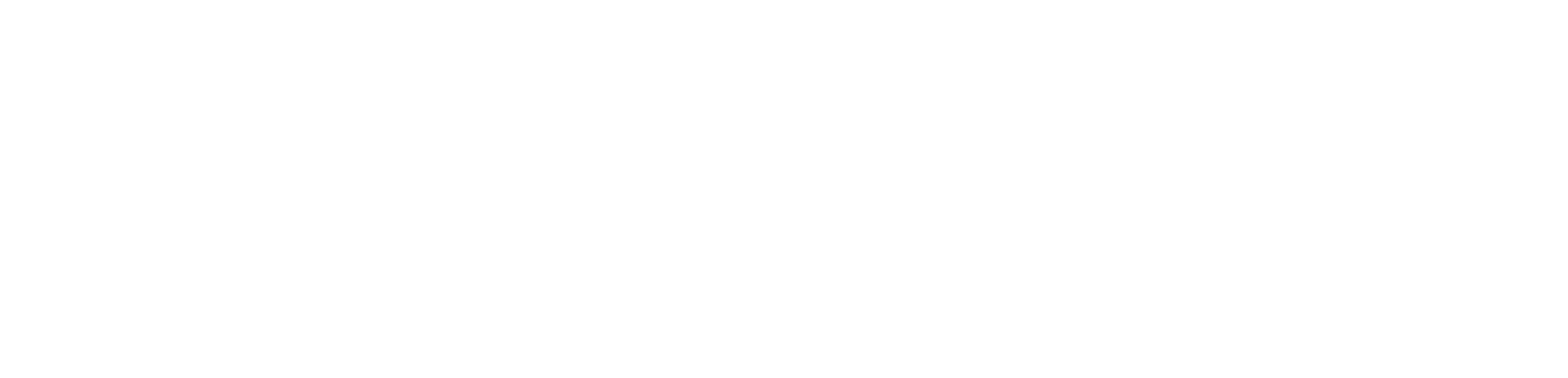 SprintSet No Regret!